ПОРТФОЛИО
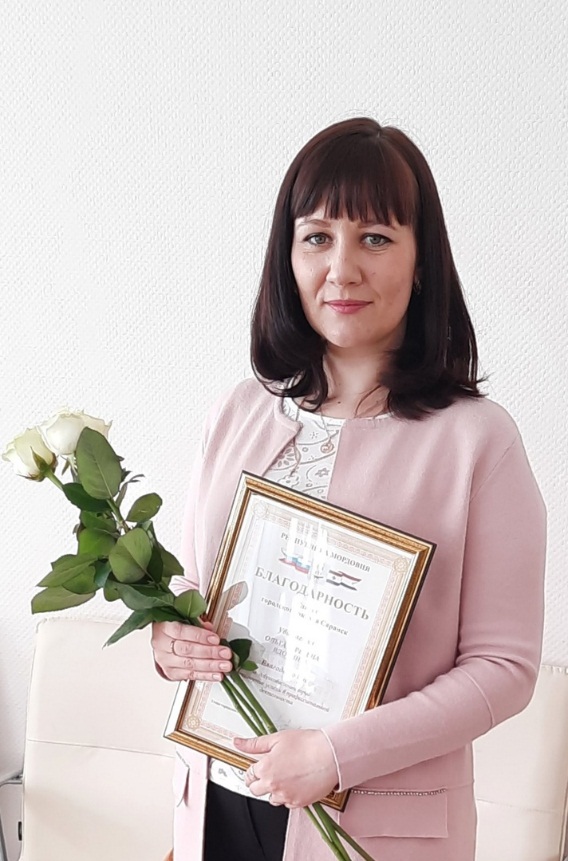 Вдовиной Ольги   Юрьевны
Преподавателя МБУДО «Детская художественная школа №3» г.о. СаранскОбразование: среднее профессиональное, Саранское художественное училище им. Ф.В. Сычкова, специальность художник-живописец, преподаватель, 2005 г.Высшее образование, МГПИ им. М.Е. Евсевьева, специальность «Педагогика и методика дошкольного образования», 2011 г.Стаж педагогической работы (по специальности): 5 летНаличие квалификационных категорий: соответствие занимаемой должностиДата последней аттестации: 04.06.2021
Позитивная динамика доли учащихся, успевающих на «4» и «5» за предшествующий год (%)
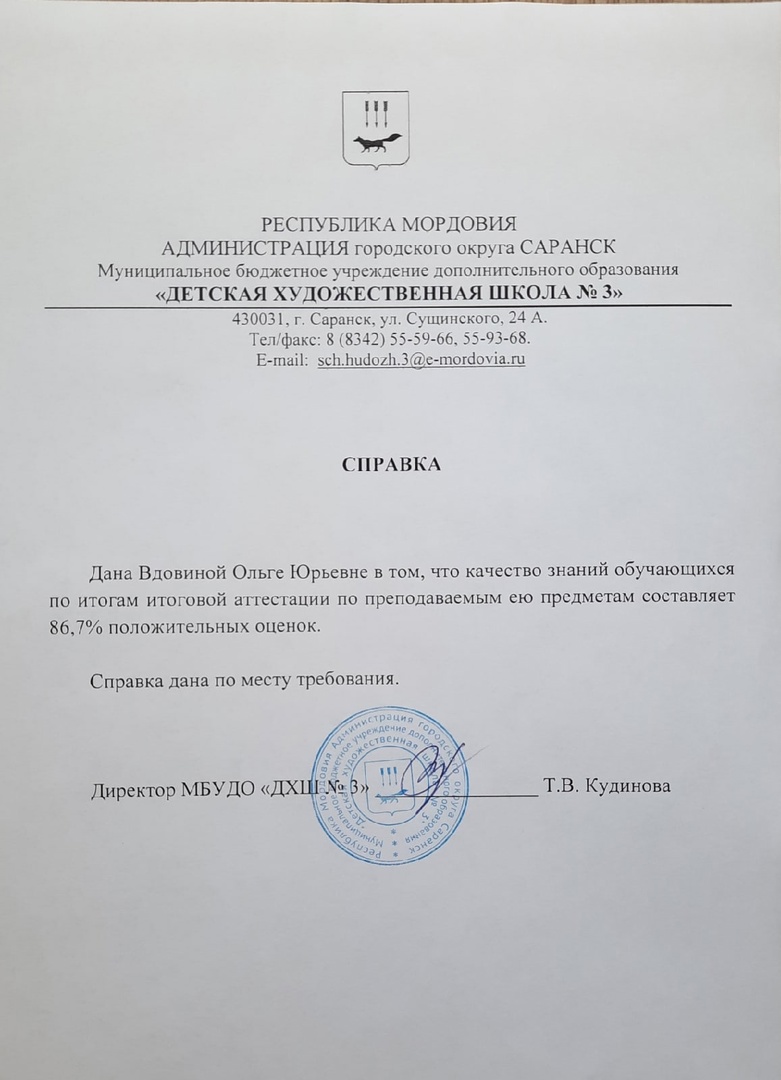 Результаты участия обучающихся в    профессиональных конкурсах, проводимых под патронатом Министерства культуры.
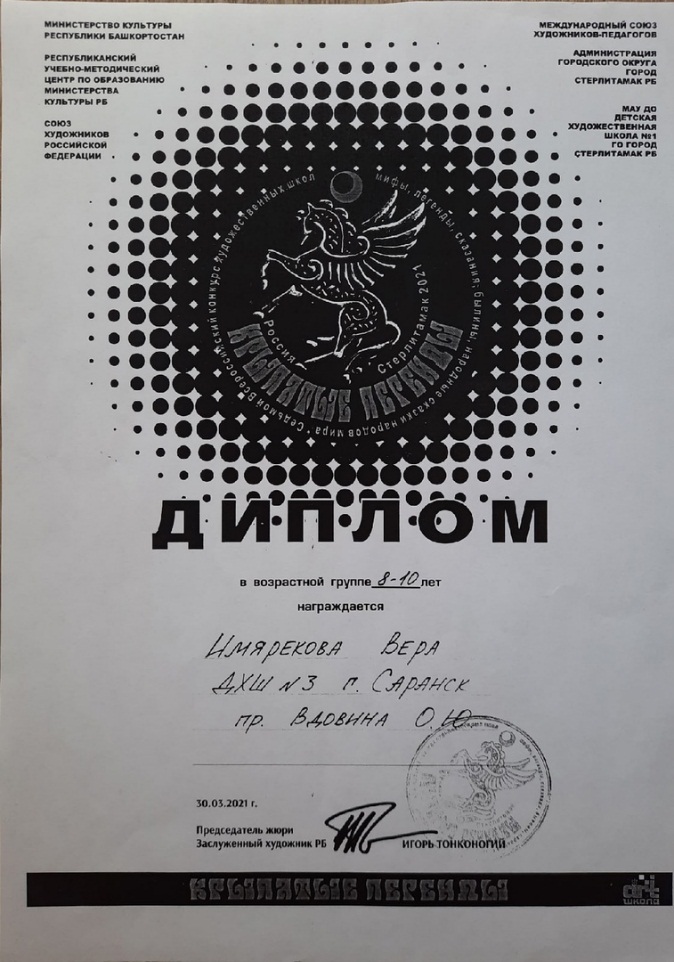 Результаты участия обучающихся в мероприятиях различных уровней по учебной деятельности: предметные олимпиады, конкурсы, фестивали, выставки –конкурсы и т.д.Международный уровень
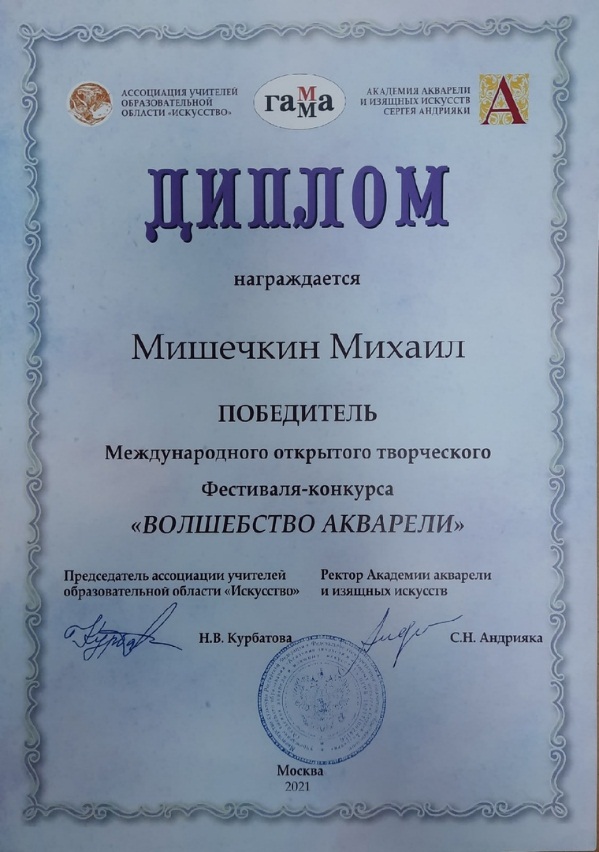 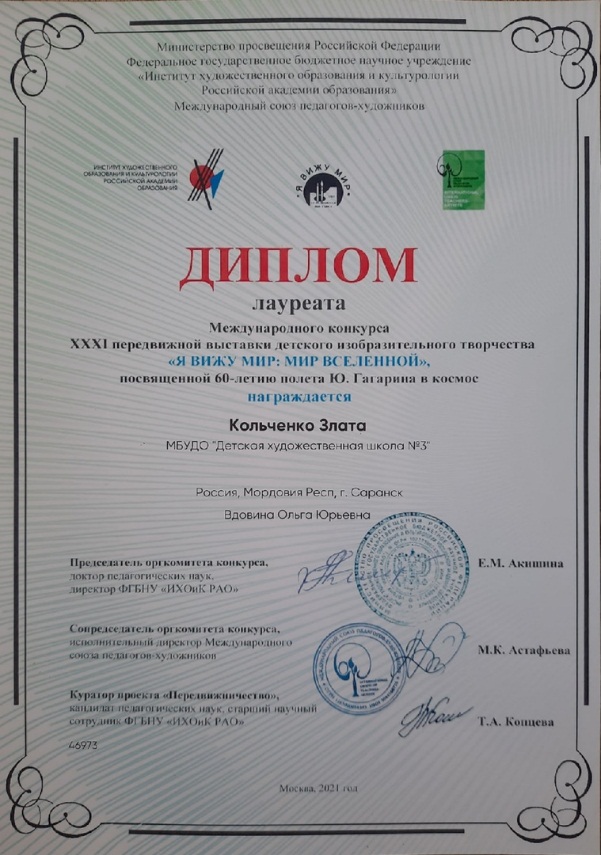 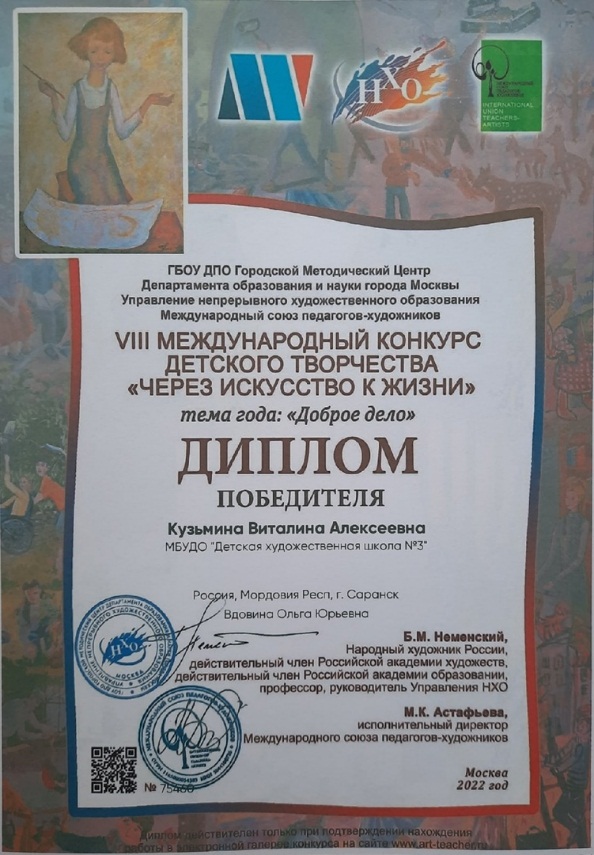 Всероссийский уровень
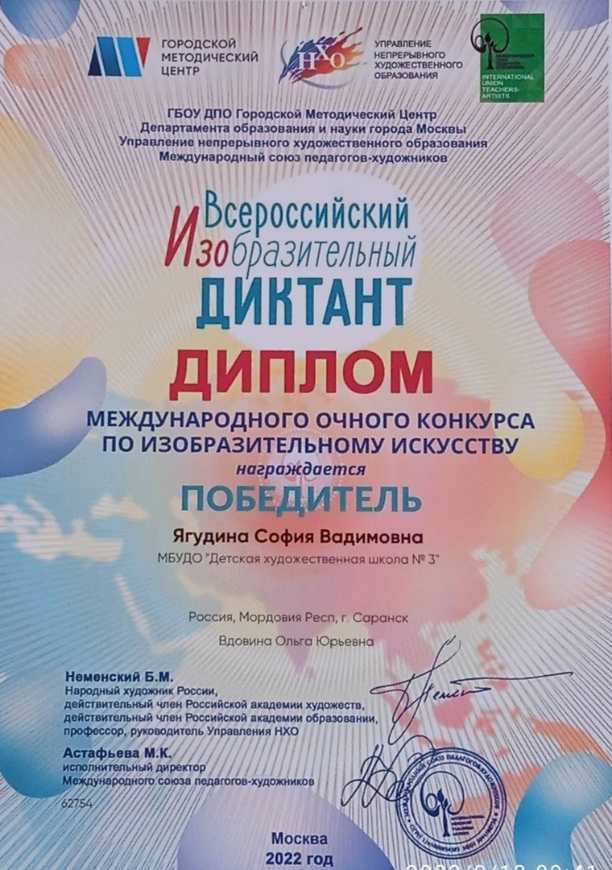 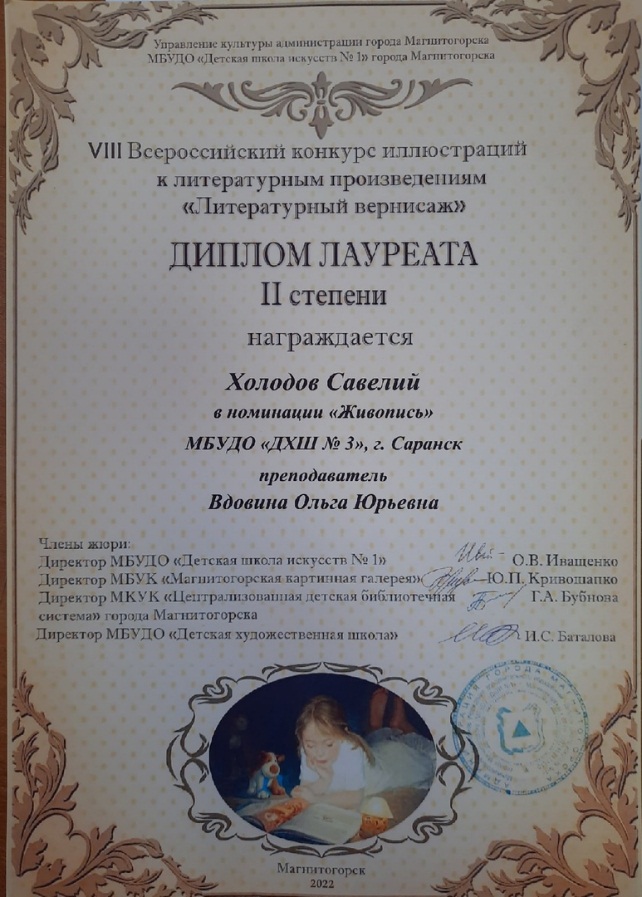 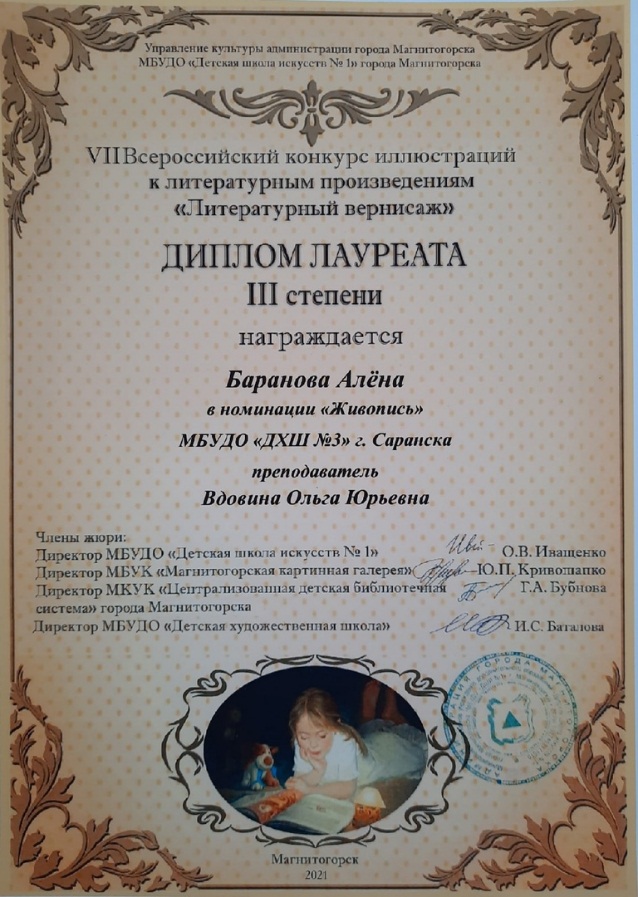 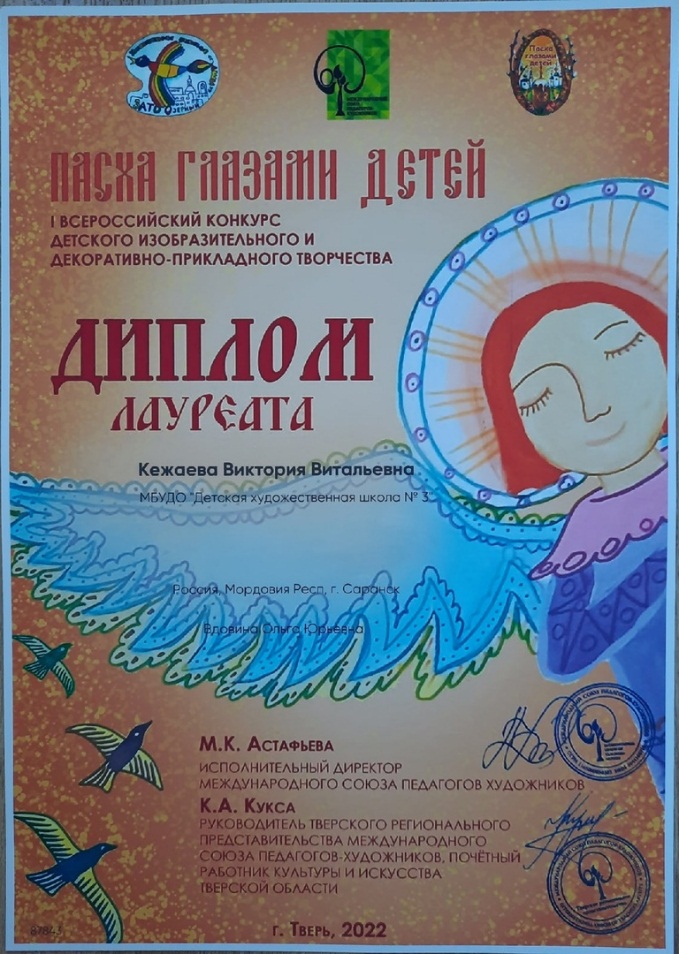 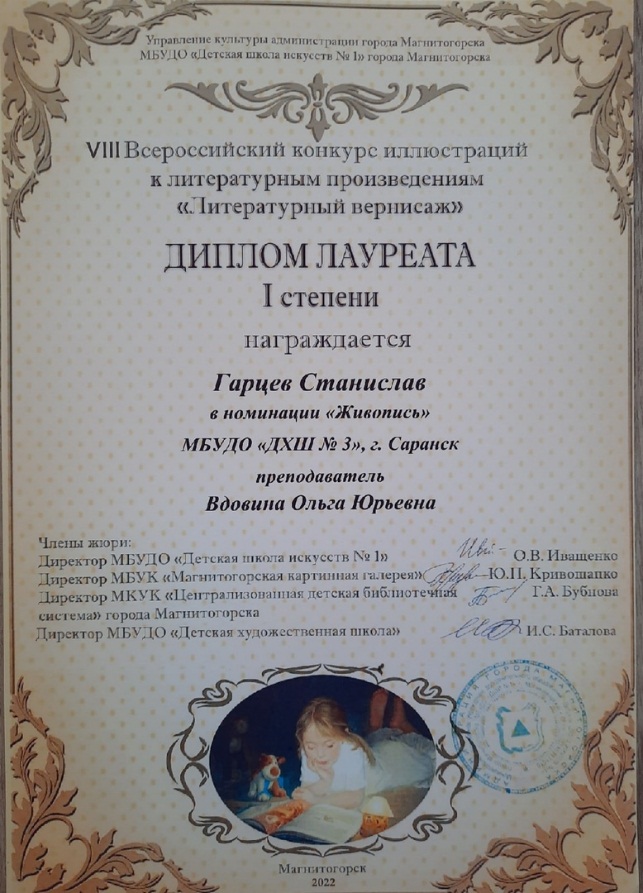 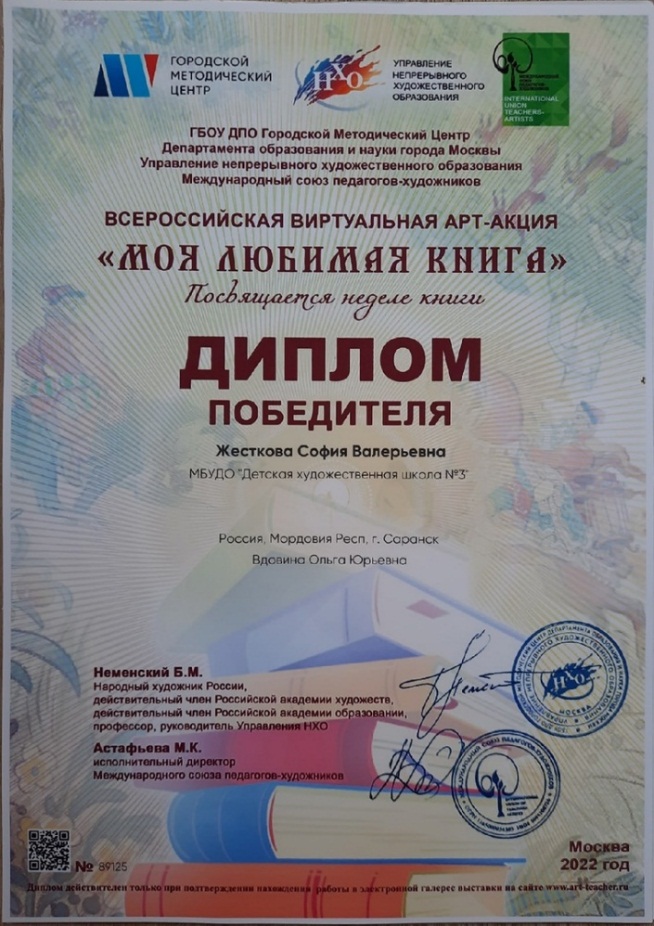 Региональный, республиканский уровень
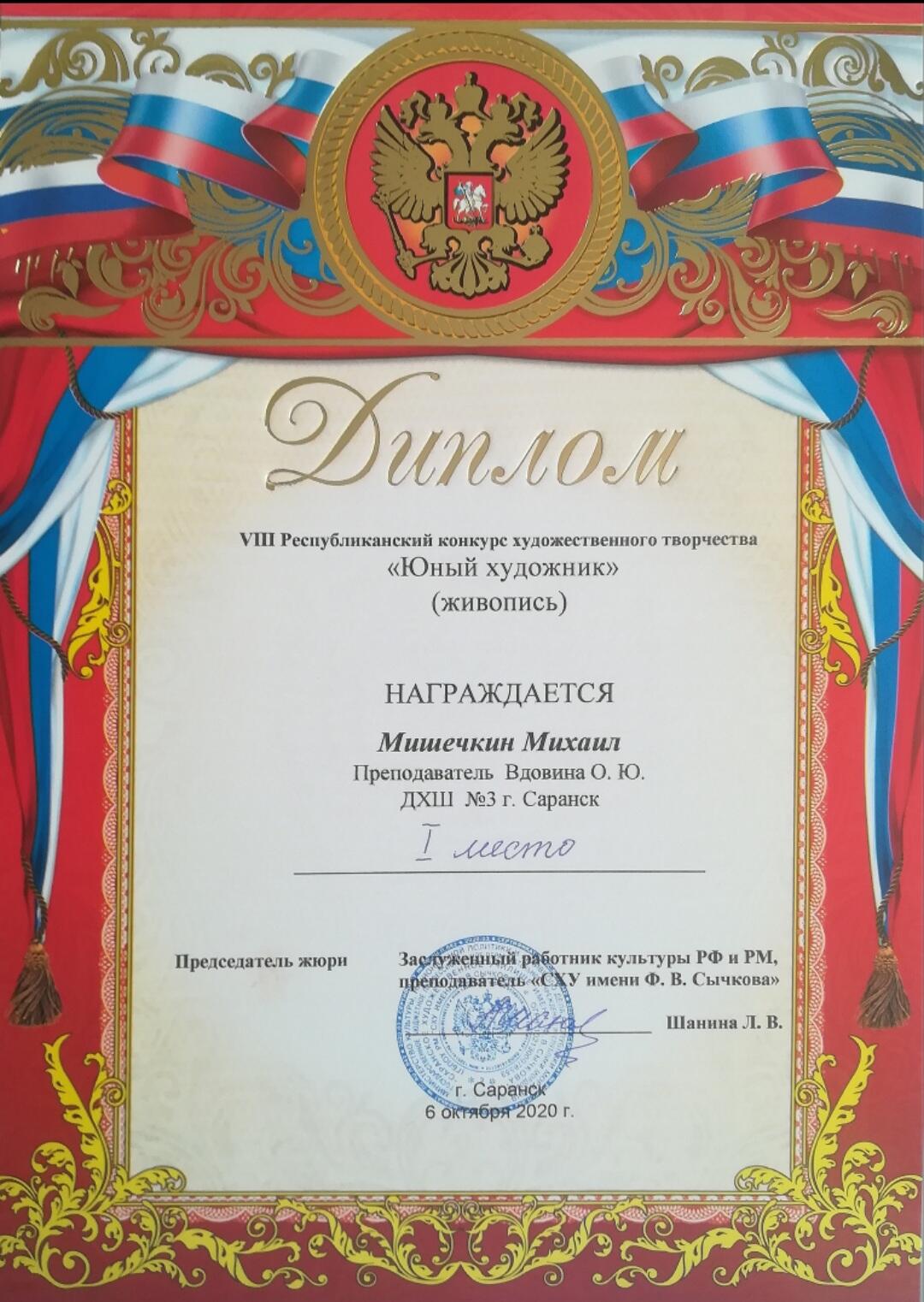 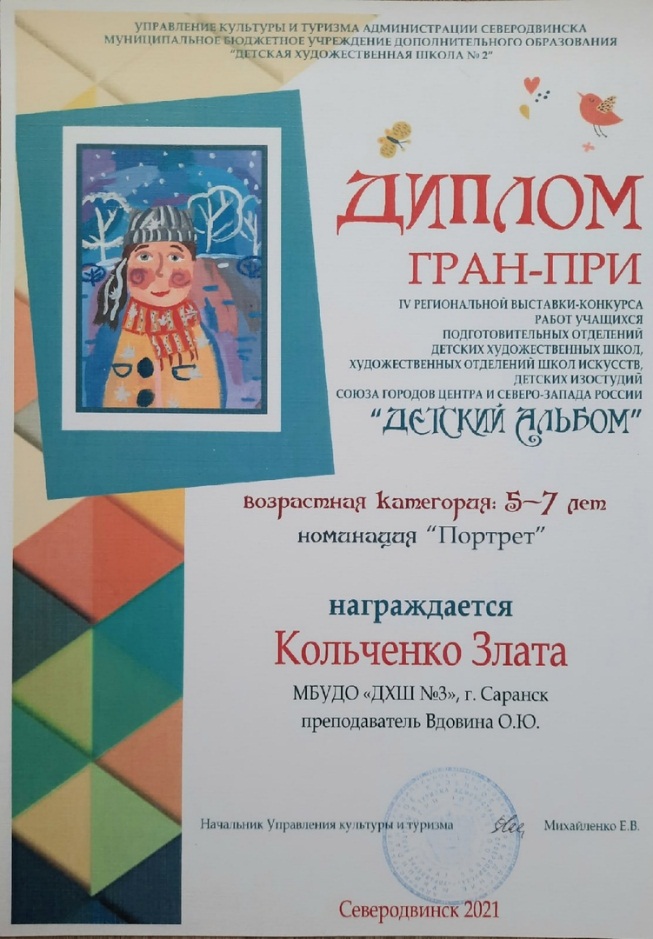 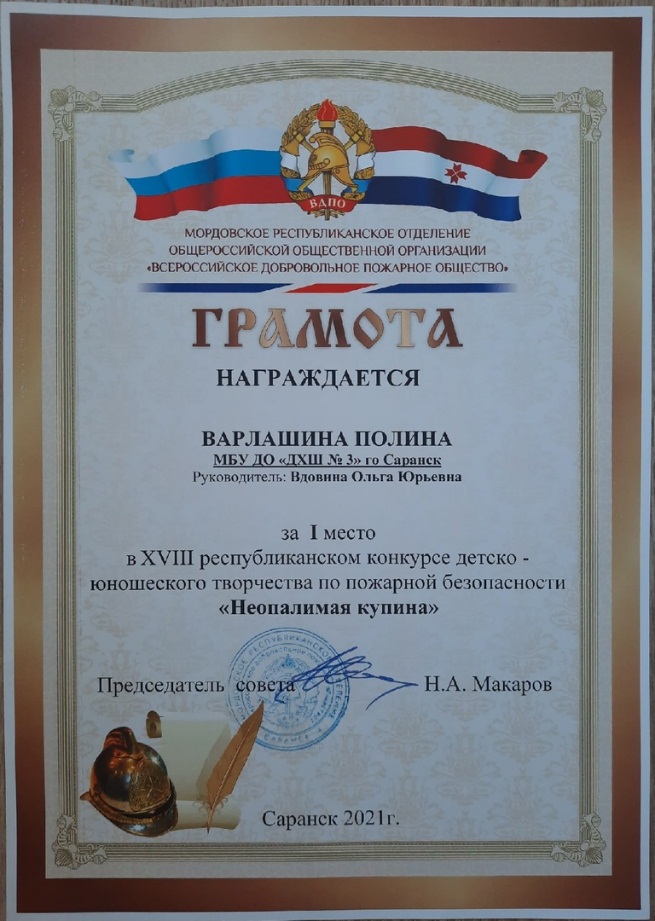 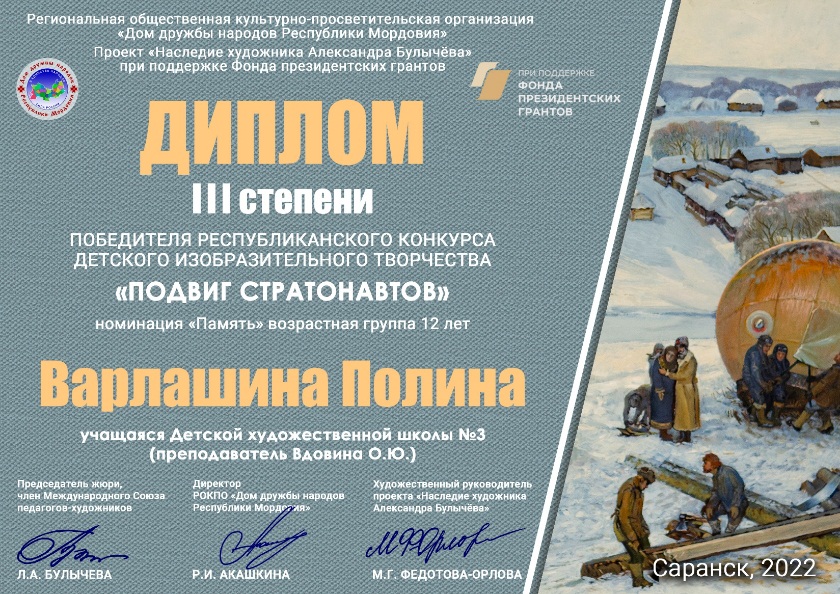 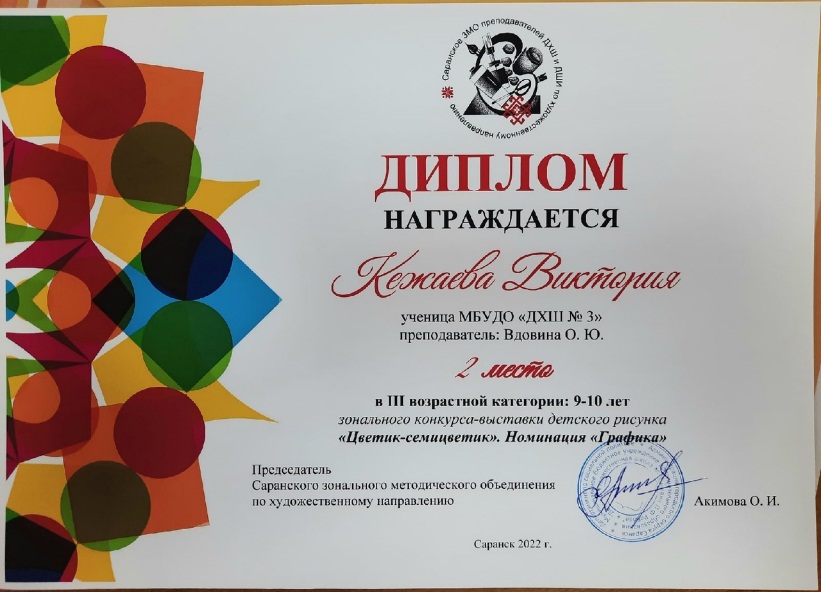 Муниципальный уровень
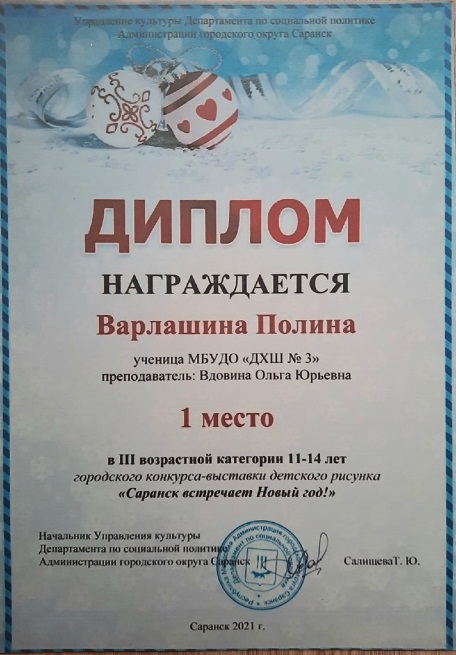 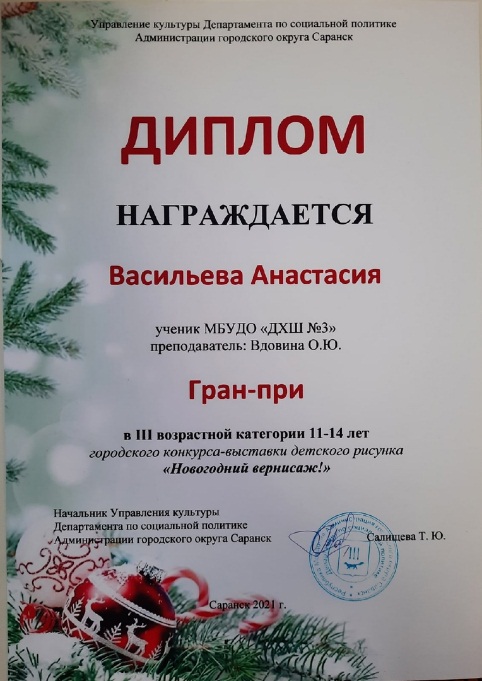 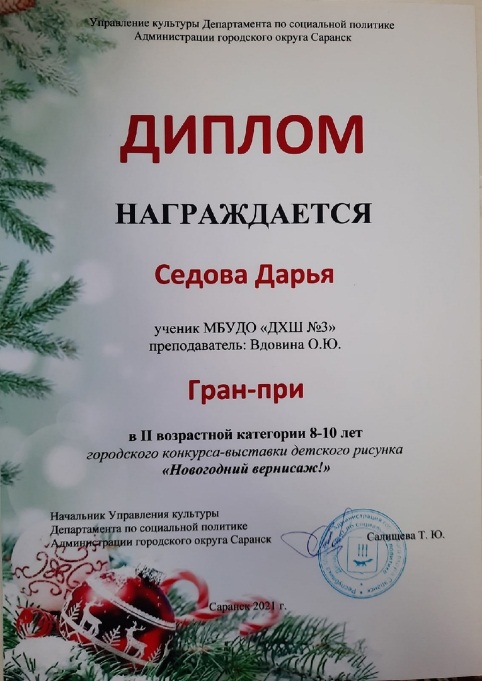 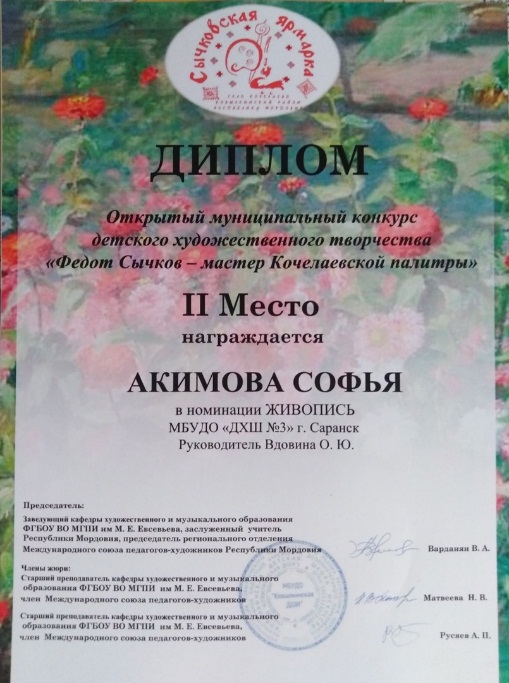 Участие преподавателя или учащихся в мероприятиях концертно–просветительского, художественно–творческого характера.
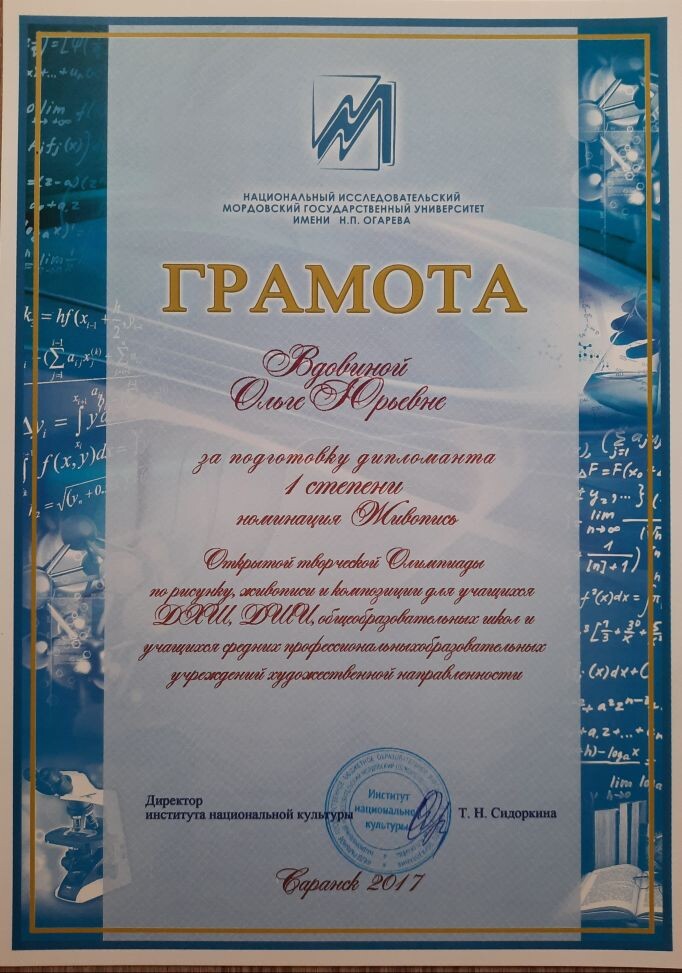 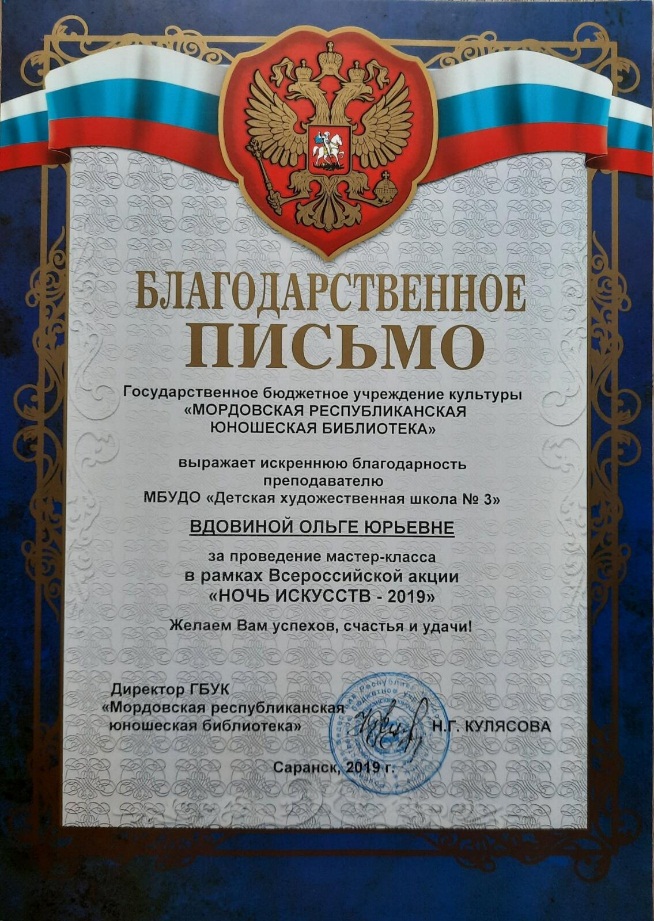 Поступление учащихся в ССУЗы и ВУЗы за доаттестационный период
Публикации в газетах и журналах
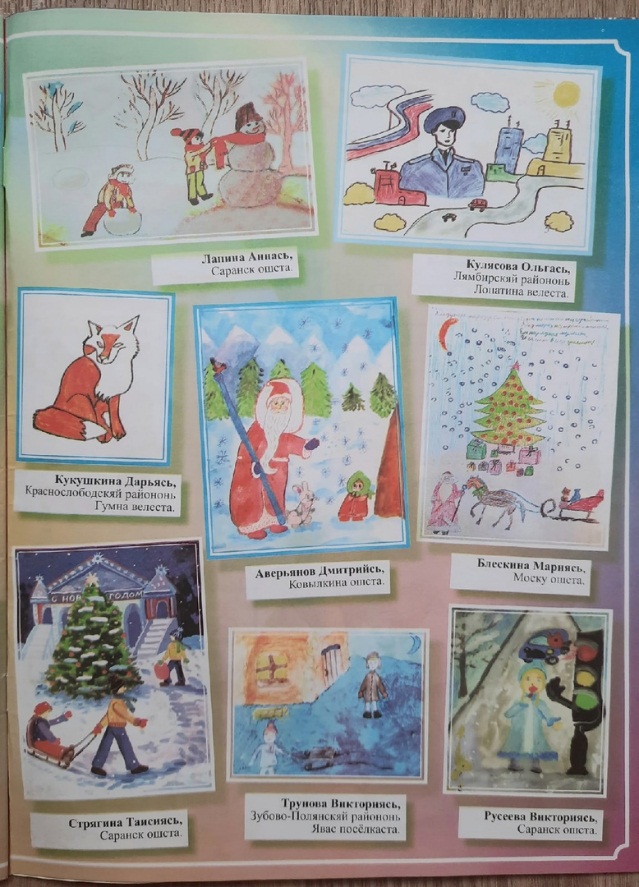 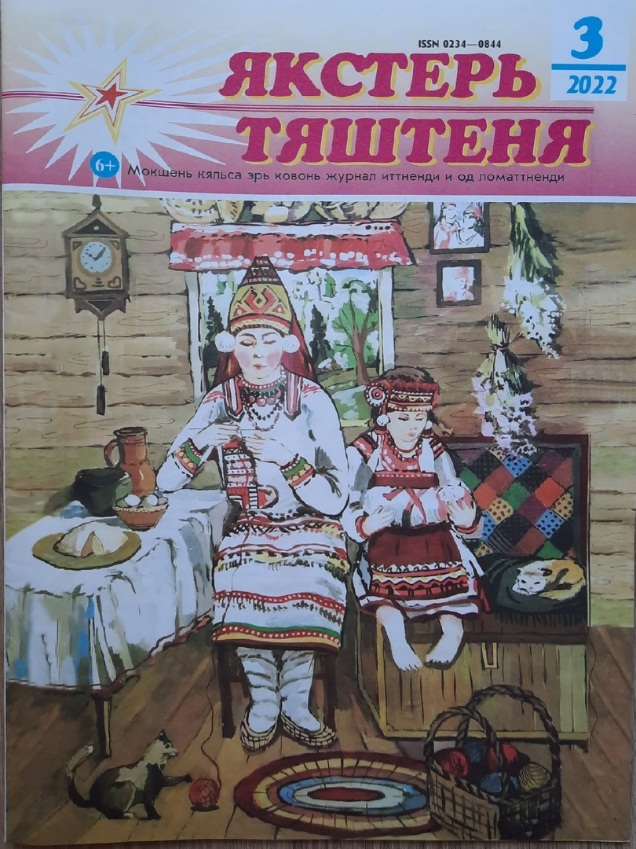 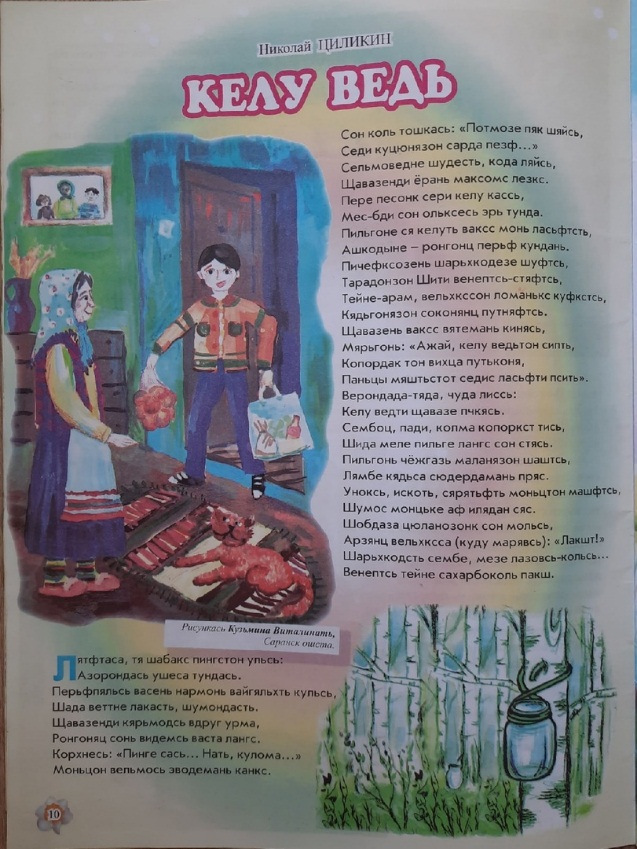 Признание высокого профессионализма, в том числе наличие грамот, благодарственных писем, полученных за работу преподавателя
Международный уровеньРеспубликанский уровень: Муниципальный уровень:
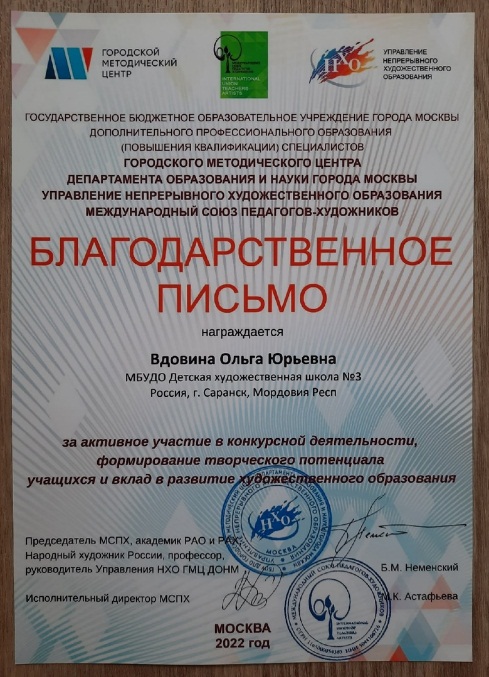 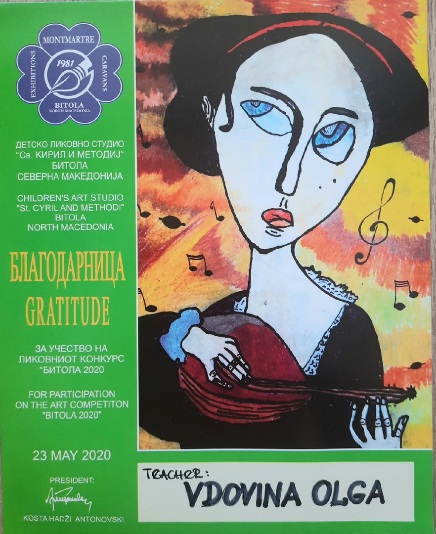 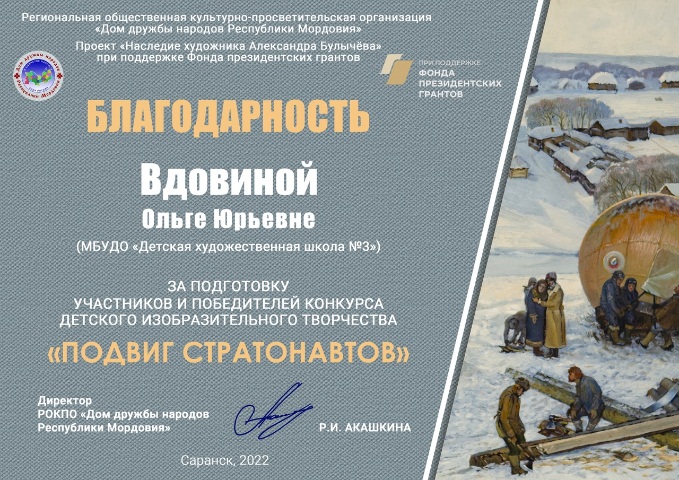 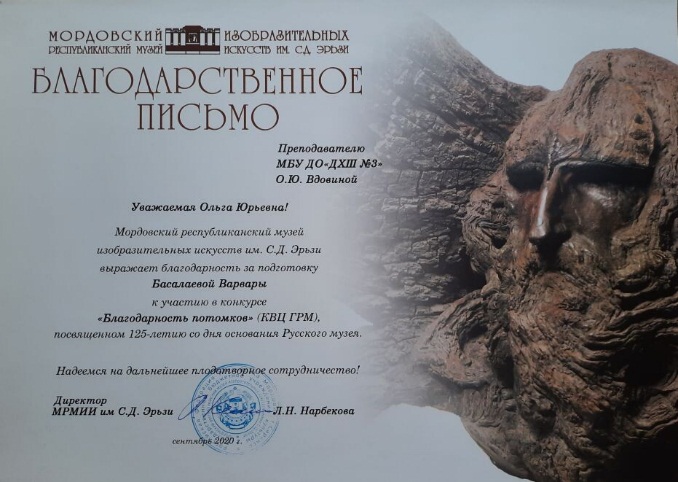 Наличие наград (грамот, благодарственных писем), полученных за работу в области культуры и искусства
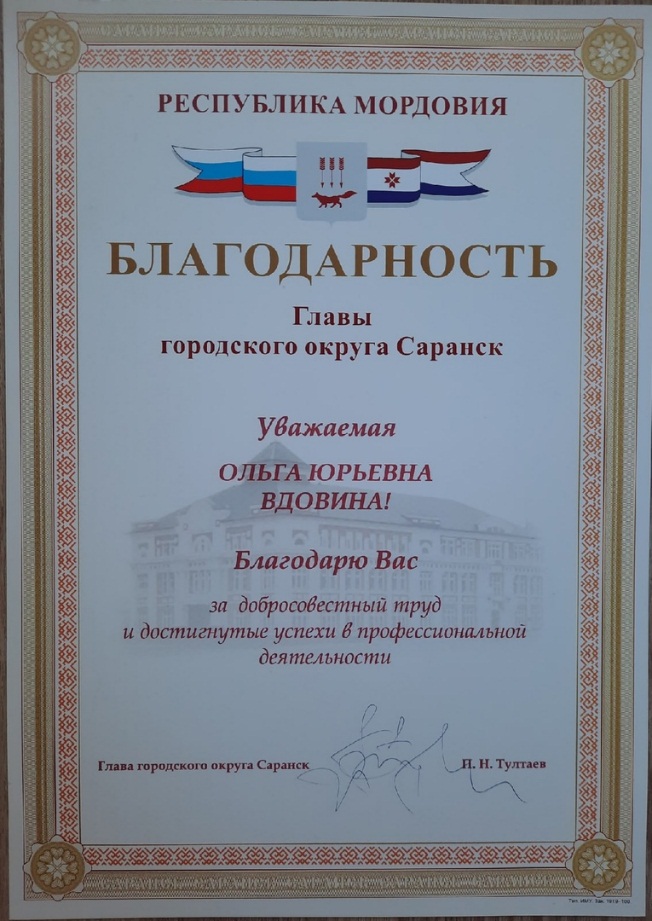